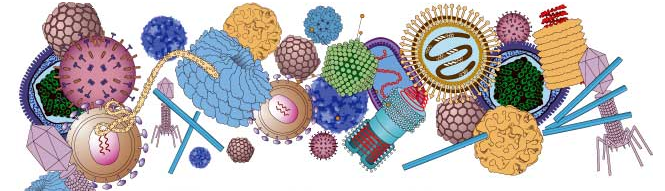 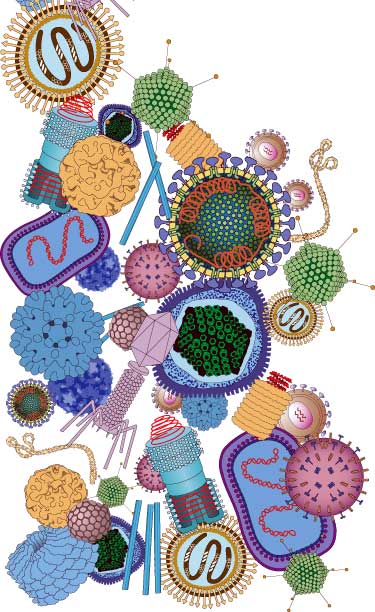 Неклеточные формы жизни: В И Р У С Ы
подготовила учитель биологии МКОУ
«Зеленогорская СШ»
Белогорского района Республики Крым 
Богомолова Тамара Вениаминовна
ТЕМА 1. Неклеточные формы жизни
1. СТРОЕНИЕ, ХИМИЧЕСКИЙ СОСТАВ ВИРУСА  § 30
2. ОСОБЕННОСТИ РАЗМНОЖЕНИЯ ВИРУСА § 31
3. ВИРУСНЫЕ ИНФЕКЦИИ § 32
4. ПРОФИЛАКТИКА ВИРУСНЫХ ИНФЕКЦИЙ § 33
5. РАЗНООБРАЗИЕ ВИРУСОВ § 34
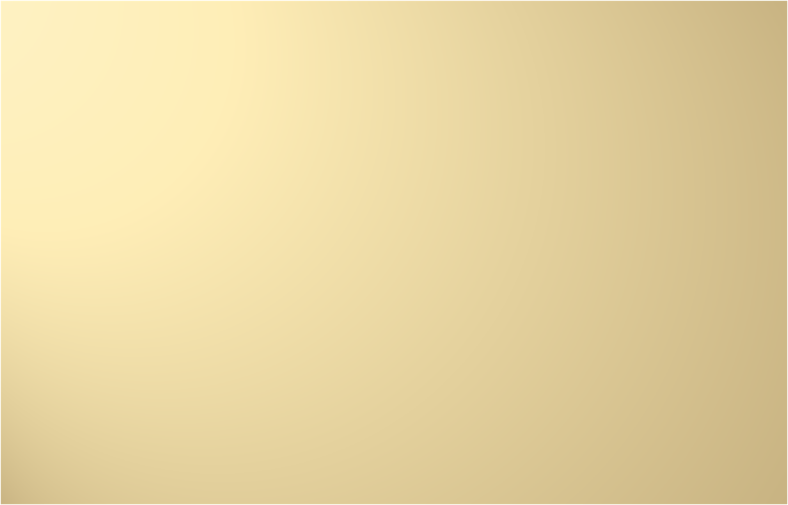 Познакомиться с историей открытия и происхождения вирусов
Изучить особенности их строения
Рассмотреть жизненный цикл вируса
ЦЕЛЬ УРОКА
СОДЕРЖАНИЕ УРОКА
Что такое вирусы?
Разнообразие размеров вирусов
История изучения вирусов
Строение вируса
Свойства вирусов
Классификация вирусов
Значение вирусов
ЖИВЫЕ ОРГАНИЗМЫ
ИМПЕРИЯ:
КЛЕТОЧНЫЕ
НЕКЛЕТОЧНЫЕ
Н/Ц:
ПРОКАРИОТЫ
ЭУКАРИОТЫ
ЦАРСТВО:
БАКТЕРИИ
ВИРУСЫ
РАСТЕНИЯ
ЖИВОТНЫЕ
ГРИБЫ
Что такое вирусы?
Ви́рус (от лат. virus — яд) — микроскопическая 
    частица, способная инфицировать клетки живых 
    организмов. Вирусы являются облигатными 
    паразитами — они не способны размножаться вне
    клетки. 

    В настоящее время известны вирусы, 
    размножающиеся в клетках растений, животных, 
    грибов и бактерий (последних обычно называют 
    бактериофагами).
Разнообразие размеров вирусов
Мельчайшие живые организмы
Размеры варьируют от 20 до 300нм
В среднем в 50 раз меньше бактерий
Нельзя увидеть с помощью светового микроскопа
Проходят через фильтры, не пропускающие бактерий
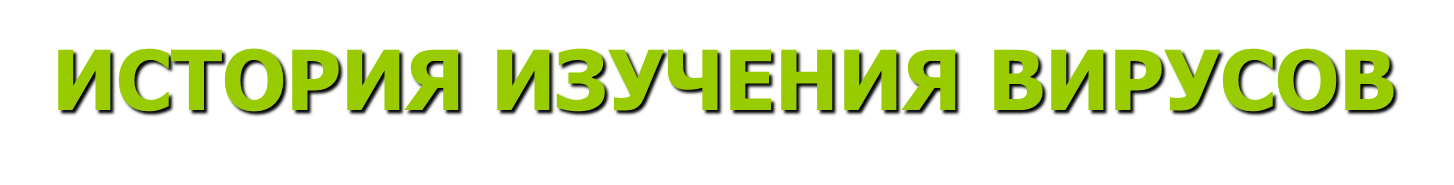 В 1852 году русский ботаник 
Ивановский Дмитрий Иосифович  получил инфекционный экстракт из растений табака, пораженных мозаичной болезнью
(1864 - 1920)
Вирус табачной мозаики
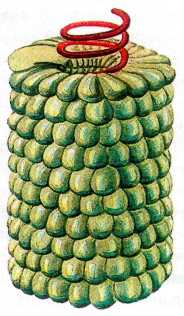 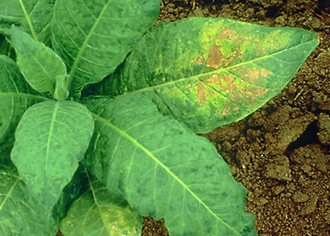 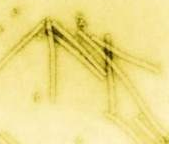 Лист табака, пораженный болезнью
ВИРУС
ВИРУС  -  ( от лат. virus –ЯД)
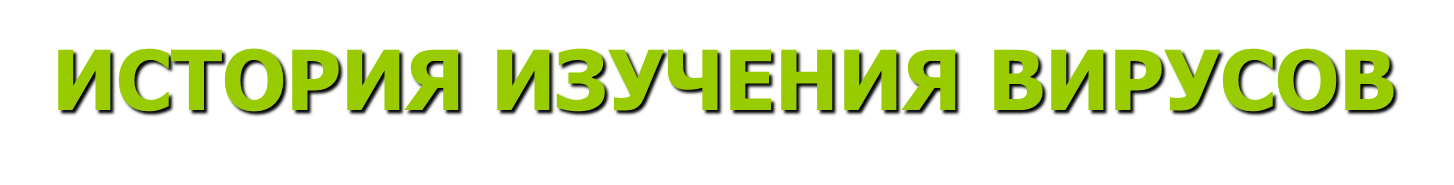 В 1898 году голландец 
    Бейеринк Мартин Виллем 
    ввел термин «вирус» (от     латинского – «яд»), чтобы 
    обозначить инфекционную 
    природу определенных 
    профильтрованных растительных
    жидкостей.
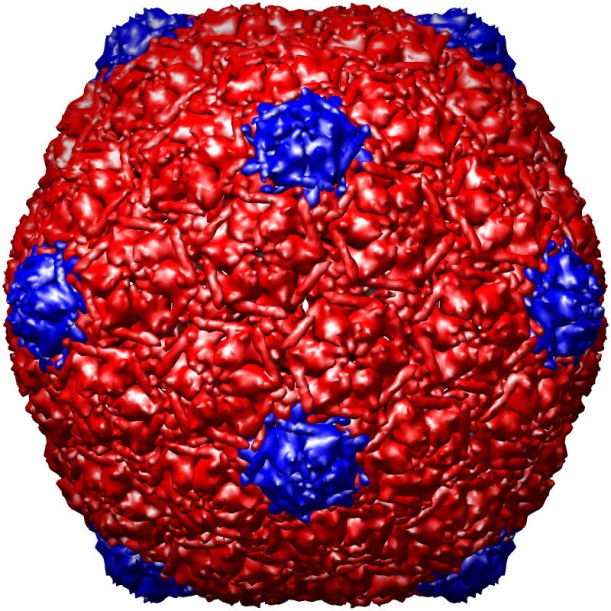 Гипотеза 1
Вирусы – потомки первых древних доклеточных форм жизни.
Гипотеза 2
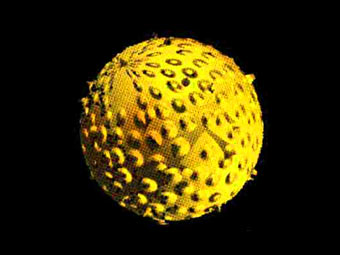 Вирусы – потомки древнейших бактерий,  перешедших к внутриклеточному паразитизму.
Гипотеза 3
Вирусы – «одичавшие гены».
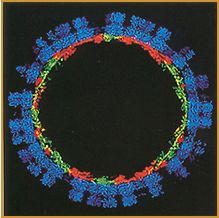 разнообразие вирусов
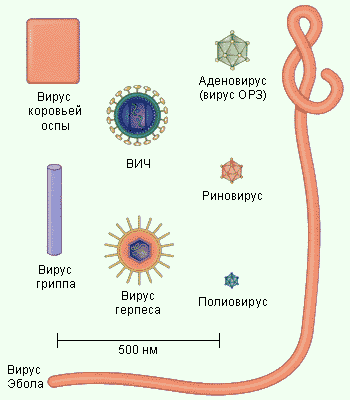 ВИРУСЫ
ПРОСТЫЕ:
?
СЛОЖНЫЕ:
?
СТР. 187
СТРОЕНИЕ ПРОСТОГО ВИРУСА
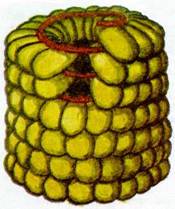 НУКЛЕИНОВАЯ 
КИСЛОТА
КАПСИД
Строение СЛОЖНОГО вируса
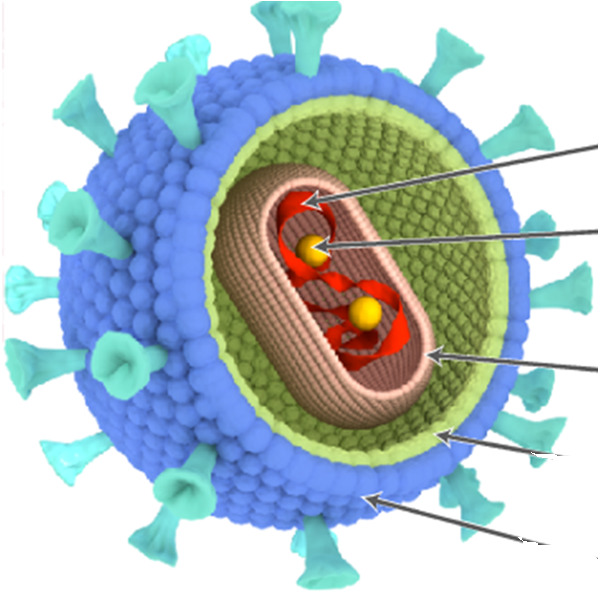 НУКЛЕИНОВАЯ 
КИСЛОТА
ФЕРМЕНТ
КАПСИДА
ЛИПО-
ПРОТЕИДНАЯ
 МЕМБРАНА
ВИРУСЫ
ДНК-
содержащие:
РНК-
содержащие:
Гепатит А
Полиомиелит
ОРЗ
СПИД
Грипп
Паротит (свинка)
Корь
Краснуха
Оспа
Герпес
Аденовирусы
(дых. путей)
Паповавирусы (бородавки)
Гепатит В
ВИРУСЫ
СОБСТВЕННО
ВИРУСЫ
БАКТЕРИО-
ФАГИ
?
?
Форма капсидА
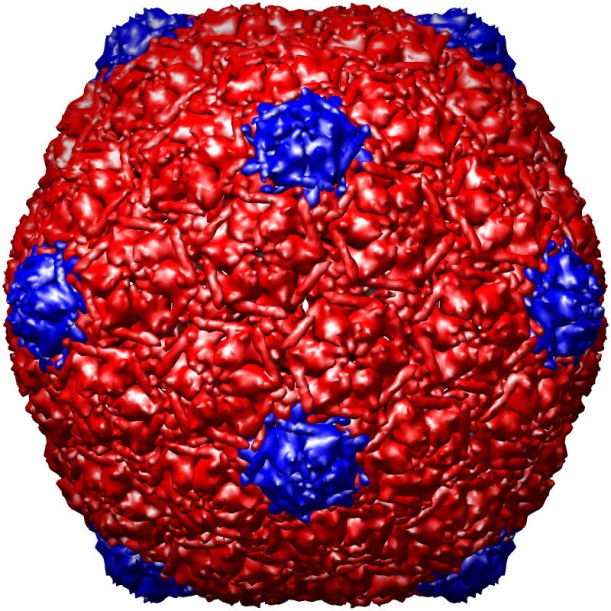 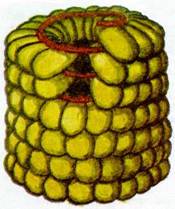 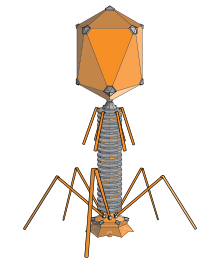 ?
?
СТР. 187-188
?
Бактериофаг стр. 188
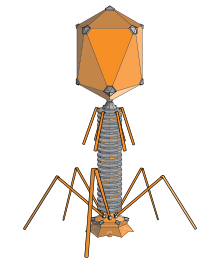 капсид
головка
белковый чехол хвоста
хвост
фибрилла хвоста
базальная пластинка
Сравните:
Бактериальная клетка
РАСТИТЕЛЬНАЯ КЛЕТКА
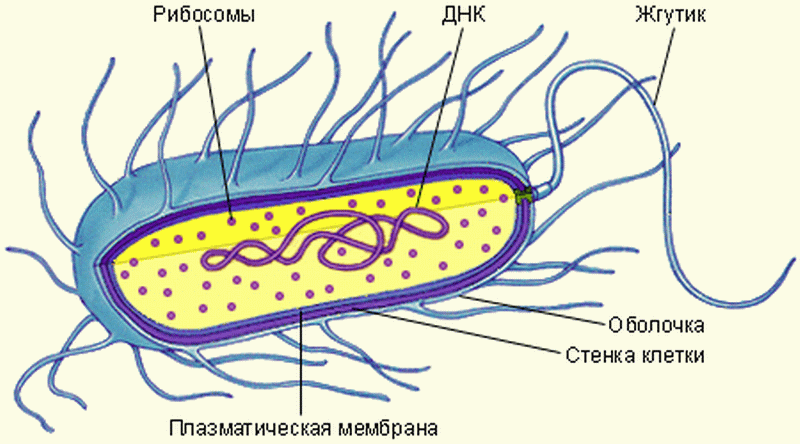 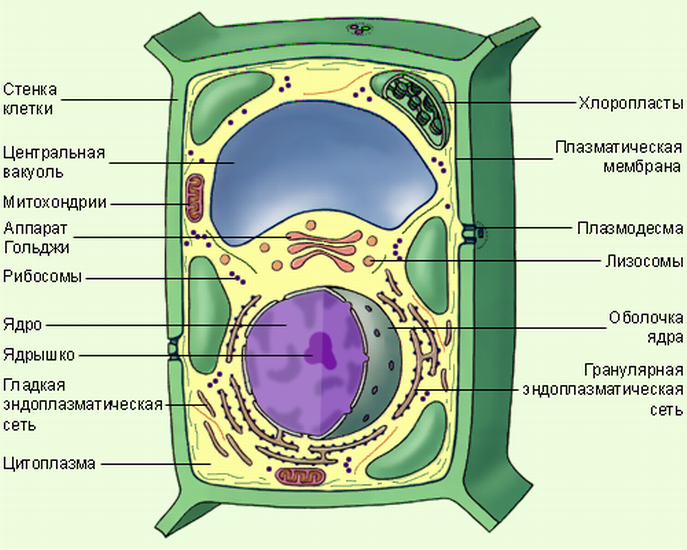 ВИРУС
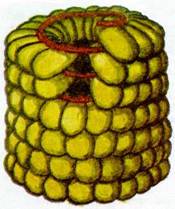 Жизненный цикл вируса
1 стадия. ПОКОЯ – ВНЕ КЛЕТКИ (вирион).
2 стадия. РАЗМНОЖЕНИЯ
(Внутриклеточная) (нуклеиновая кислота).
Проверь себя сам:
10
Характерные особенности вирусов
Сегодня я узнал …	
Я удивился …
Теперь я умею …
Я хотел бы …
Домашнее задание:
§ 30, вопросы с.189
 Хронологическая таблица
Творческое  задание: 
рефераты или сообщения о:
1. СПИДе 
2. Любой вирусной инфекции
3. О новых открытиях современных вирусологов
Литература
Используемые учебники и учебные пособия: 
Биология: 10 кл.: Учебн. для общеобразоват. учеб. заведений: уровень стандарта, академический уровень / П.Г.Балан, Ю.Г.Вервес, В.П.Полищук; пер. с укр. – К.: Генеза, 2010. – 304 с.: илл.
Используемая методическая литература: 
1) Я познаю мир: Генетика: Энцикл. / Д.А. Шитиков.– М.: ООО “Изд. Астрель”, 2004. – 398 с.
2) Живая природа: от молекулы до биосферы. Трещева Н.В. Курс биологии 10 класса в схемах с коментариями. – Симферополь: КРП «Издательство «Кримнавчпеддержвидав»,2012. – 76 с.
Интернет:
http: //wikipedia.org/wiki
http://meduniver.com/Medical/Biology